Экологическая обстановка в южном административном округе
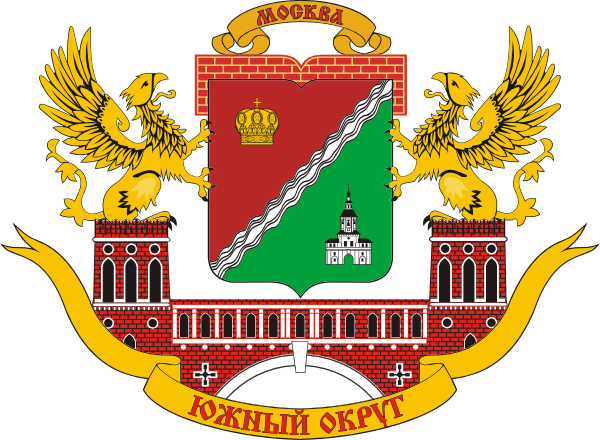 Факторы, загрязняющие окружающую среду в ЮАО
ОСНОВНЫМ ИСТОЧНИКОМ ЗАГРЯЗНЕНИЯ ОКРУЖАЮЩЕЙ СРЕДЫ  В ОРЕХОВО-БОРИСОВО ЯВЛЯЕТСЯ  АВТОТРАНСПОРТ(Каширское шоссе и МКАД)
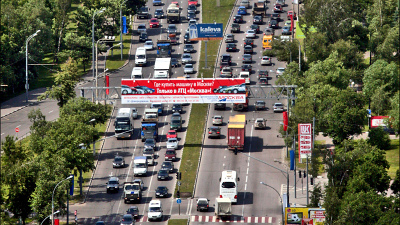 ИСТОЧНИКАМИ ЗАГРЯЗНЕНИЯ ОКРУЖАЮЩЕЙ СРЕДЫ  В ОРЕХОВО-БОРИСОВО ЯВЛЯЮТСЯ:  ПРОМЫШЛЕННЫЕ ПРЕДПРИЯТИЯ
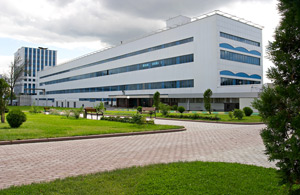 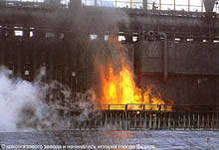 НЕФТЕПЕРЕРАБАТЫВАЮЩИЙ ЗАВОД 
КАПОТНЯ
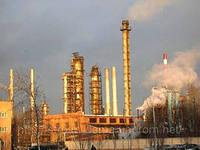 КОКСОГАЗОВЫЙ   ЗАВОД 
 г. ВИДНОЕ   (3 км.)
ЗАВОД  
ПОЛИМЕТАЛЛОВ
 на Каширском шоссе
ИСТОЧНИКАМИ   ЗАГРЯЗНЕНИЯ ОКРУЖАЮЩЕЙ   СРЕДЫ  В ОРЕХОВО-БОРИСОВО ЯВЛЯЮТСЯ:  МУСОРОСЖИГАТЕЛЬНЫЕ   ЗАВОДЫ
БИРЮЛЕВО
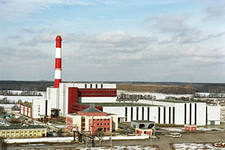 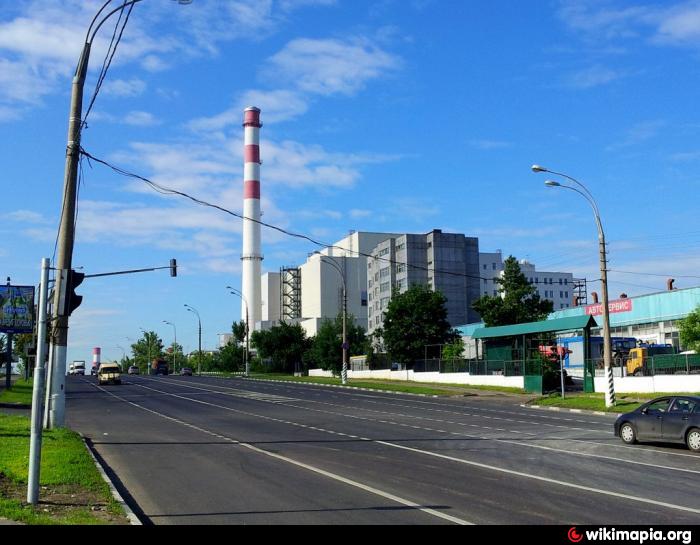 КОЖУХОВО
ПРЕВЫШАЮТ ДОПУСТИМЫЕ НОРМЫ В СОСТАВЕ ВОЗДУХА СЛЕДУЮЩИЕ ВЕЩЕСТВА:
ФЕНОЛ
С6Н5-NH2
Данные вещества оказывают влияние на дыхательные пути человека. Результатом является развитие аллергии, бронхита, астмы.
АММИАК
NH3
ФОРМАЛЬДЕГИД
HСHO
В СОСТАВ ВОЗДУХА МОГУТ ПОПАДАТЬВ СЕРНОКИСЛОМ ПРОИЗВОДСТВЕ  СЛЕДУЮЩИЕ ВЕЩЕСТВА:
Данные газы с водой образуют растворы кислот, которые образуют кислотные дожди и негативно влияют на процессы жизнедеятельности человека.
СЕРНИСТЫЙ   АНГИДРИД
SO2
СЕРНЫЙ 
АНГИДРИД 
SO3